Intellectual 
MARATHON
The 1st round
The 2nd round
The 3rd round
The 1st round
Symbols
Persons
Dates
Traditions
200
500
100
300
400
200
500
100
300
400
200
500
100
300
400
200
500
100
300
400
back
The 2nd round
Days of Saints
Easter
Christmas
Guy Fawkes’ day
200
100
300
400
200
100
300
400
200
100
300
400
200
100
300
400
back
The 3rd round
1
2
3
4
8
6
5
7
12
9
10
11
back
100 Call the symbols of St. Valentine’s Day.
answer
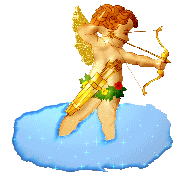 The symbols of St. Valentine’s Day are Cupid, a valentine and a heart.
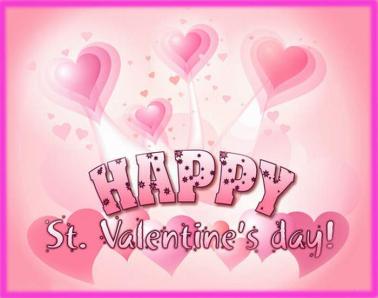 back
200  Call the symbols of Midsummer’s Day.
answer
The symbols of Midsummer’s Day are the sun, Stonehenge, and a Druid.
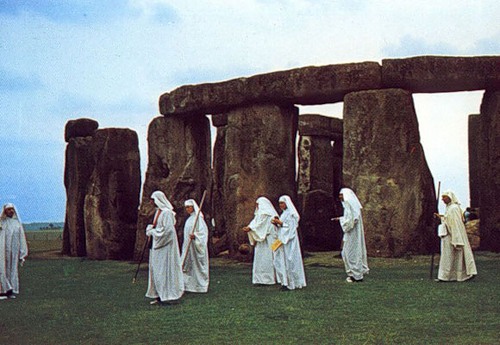 back
300  Call the symbols of Easter.
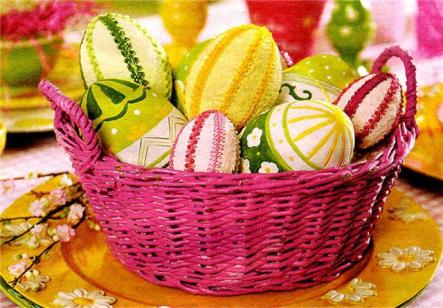 answer
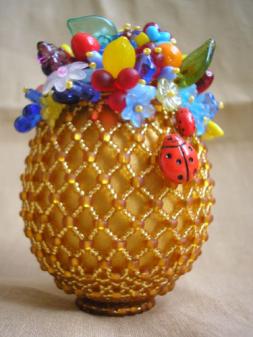 The symbols of Easter are an egg, Easter Simnel cake and the Easter rabbit.
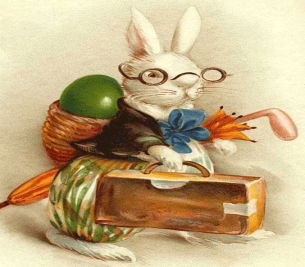 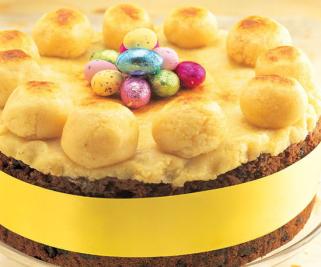 back
400  Call the symbols of Halloween.
answer
The symbols of Halloween are 
a bat,
 a pumpkin,
 a witch, 
a ghost.
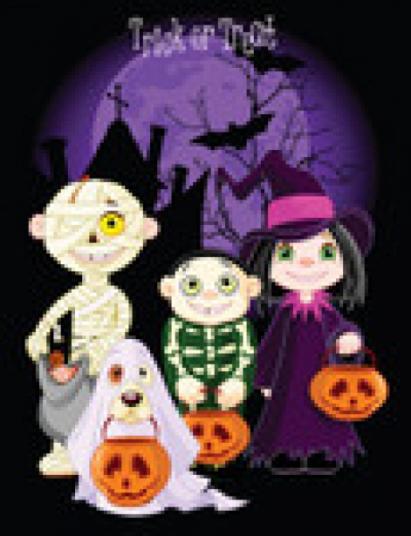 back
500  Call the symbols of Christmas.
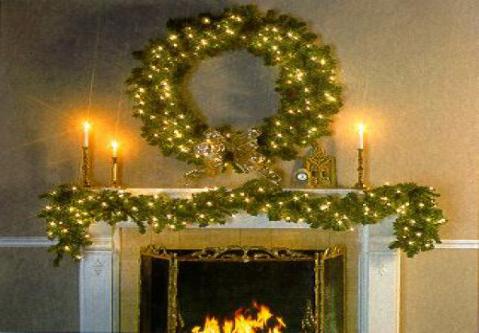 answer
The symbols of Christmas are 
Santa Claus,
Christmas tree, 
stocking, 
gift, 
elf, 
deer, 
garland 
and wreath.
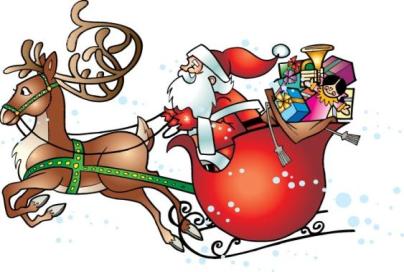 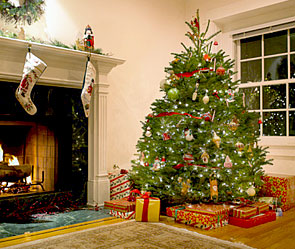 back
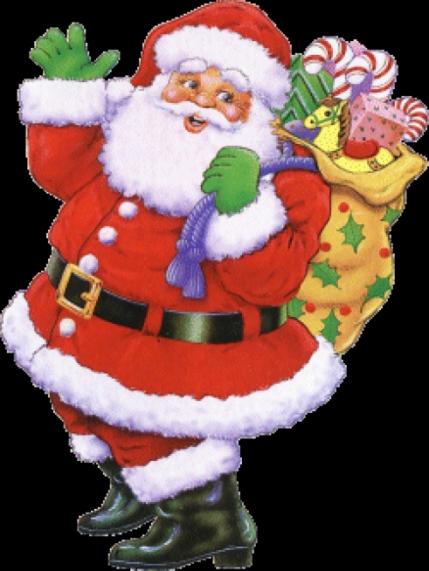 100 Who is he?
answer
He is Santa Claus.
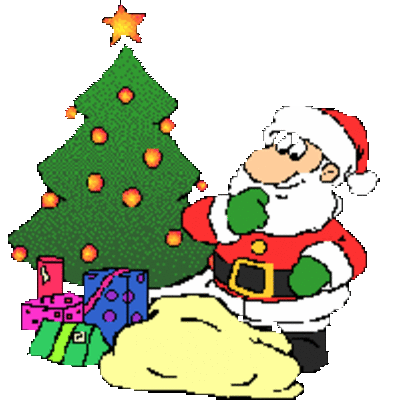 back
200  Which person from Britain has 2 birthdays?
answer
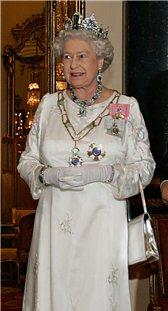 Queen Elizabeth the 2nd
back
This person made a Gunpowder plot with aim to blow up the Parliament.
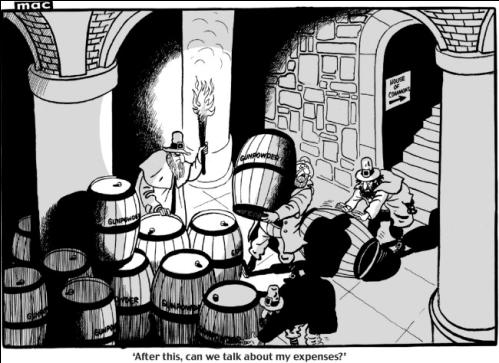 Name him.
answer
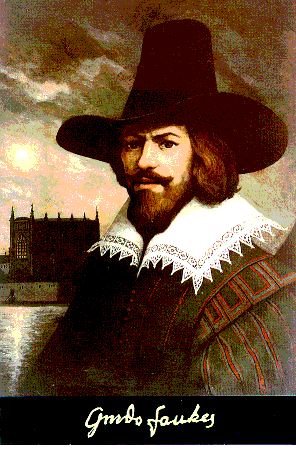 Guy Fawkes
back
400 These persons are the old men, who have a long white beard and govern nature’s powers.
answer
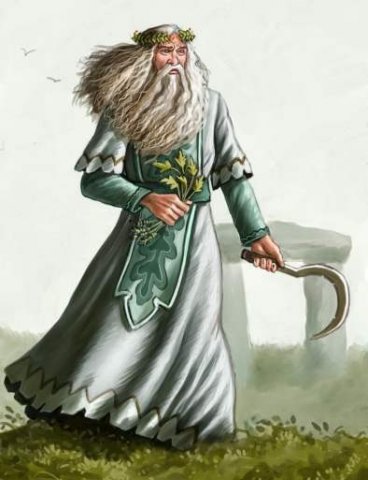 They are Druids
back
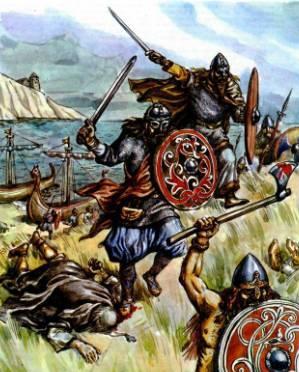 500  Name these persons and say what they did.
answer
They are Vikings.  
They fought with other people for Power 
and 
Treasure.
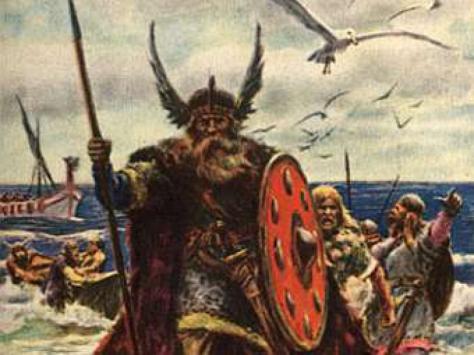 back
100 When is St. Valentine’s Day celebrated?
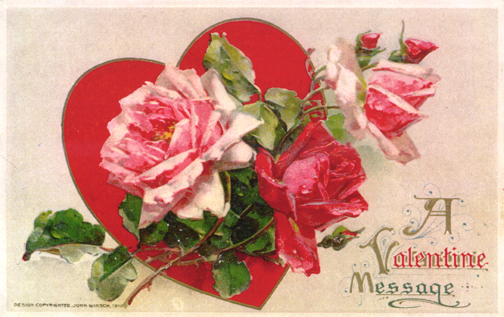 answer
St. Valentine’s Day is celebrated on the 14th of February
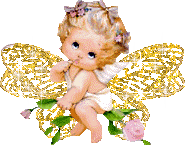 back
200  When is Halloween celebrated?
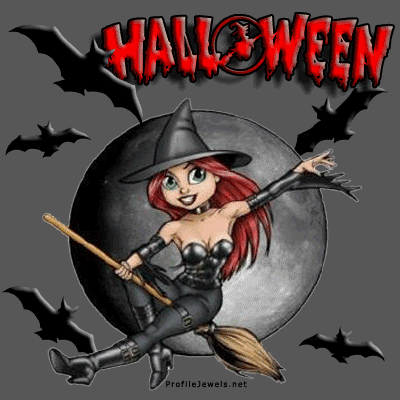 answer
Halloween is celebrated on the 31st of October.
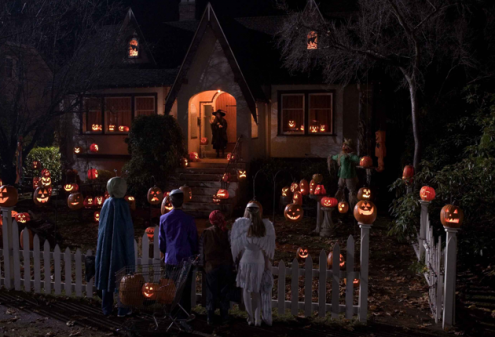 back
300 When is Guy Fawkes Day celebrated?
answer
Guy Fawkes’ Day is celebrated on the 5th of November.
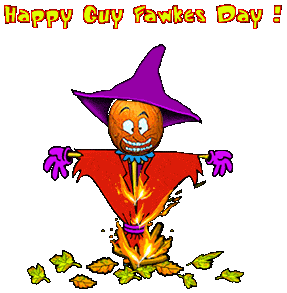 back
400 When is the New Year celebrated?
answer
The New Year is celebrated on the 1st of January.
back
500 When is Mother’s Day celebrated?
answer
The Mother’s Day is celebrated on the 26th of March.
back
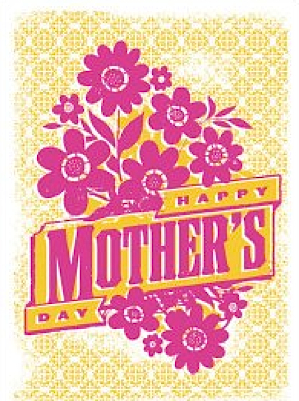 100 Tell about traditions of the celebration of  Mother’s Day.
answer
On this day children give bunches of flowers to their mothers and grandmothers and do domestic chores instead of them.
back
200 How was April Fool’s Day celebrated in the Middle Ages?
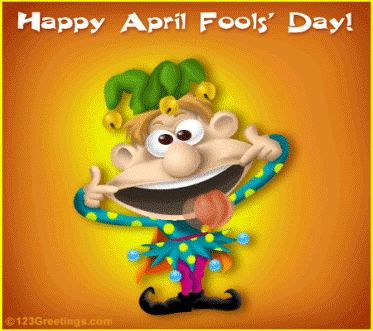 answer
Masters and slaves swapped around on that day in the Middle Ages.
back
300 In which day you can see the tradition English food Yorkshire pudding, hot dogs and roast beef on the tables of many Englishmen?
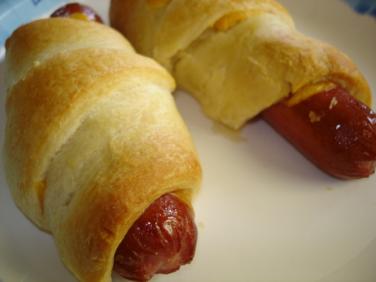 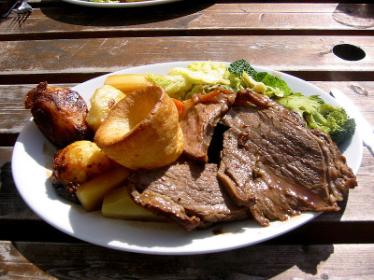 answer
St George’s Day
back
400  In which day in the June, according to English tradition, parade is organized?
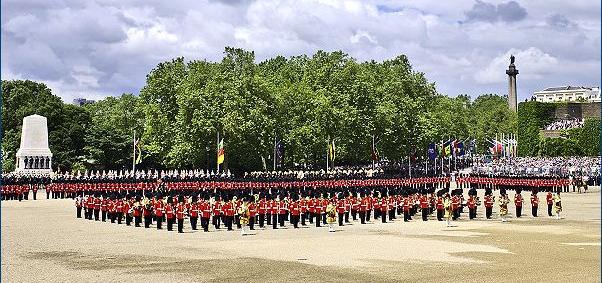 answer
It is organized on the 2nd Saturday of June in the Queen's official birthday.
back
500 Tell about traditions of the celebration of Halloween.
answer
In our times Halloween is celebrated funny and noisy. The children wear like monsters and witches; go to the neighbors’ houses with words “trick or treat!” ask to give them sweets.
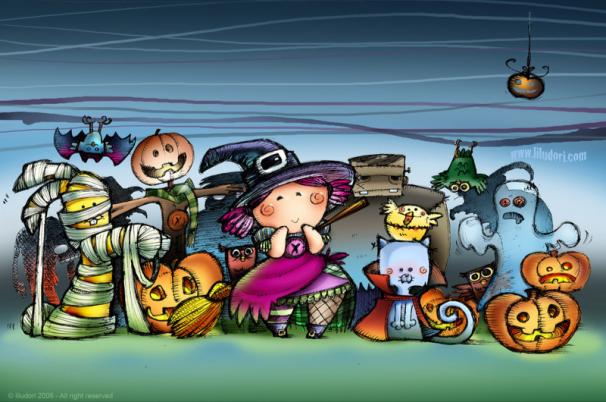 back
100 Who is the protector of England?
answer
Saint George is the protector of England.
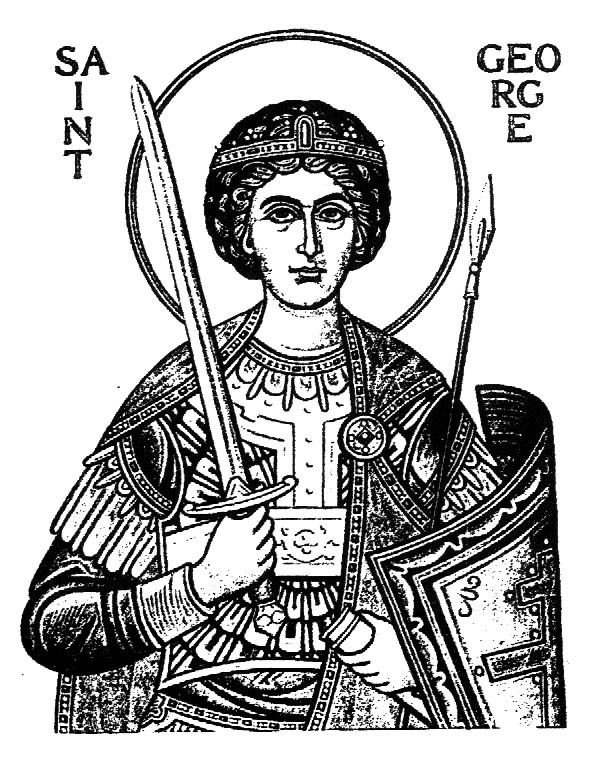 back
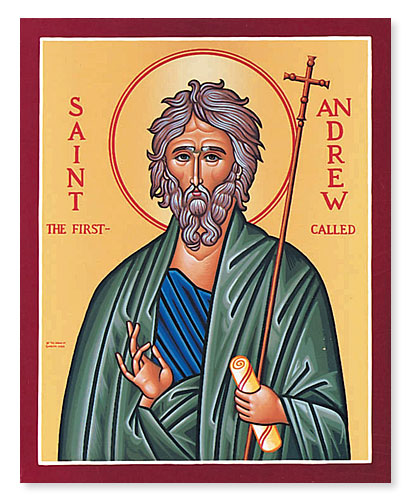 200  When is celebrated  St. Andrew’s Day?
answer
St. Andrew’s Day is celebrated on the 30th of November.
back
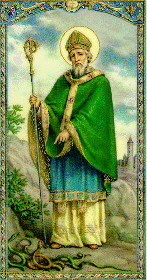 300 Name this person and say which part of UK is protected of him?
answer
He is Saint Patrick.  St. Patrick is the protector of Northern Ireland.
back
400  Name the protector of Wells and say when do people is celebrate his day.
answer
The protector of Wells is Saint David.  St. David’s Day is celebrated on 1st of March.
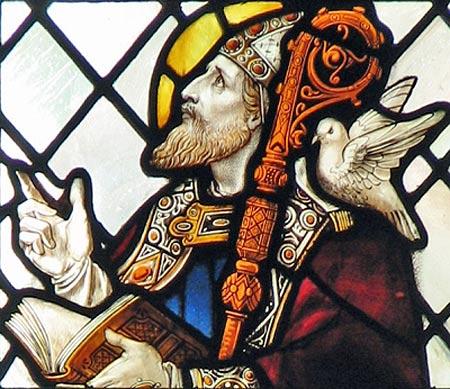 back
100 With ending which of fast is celebrated Easter?
answer
Easter is celebrated after Lent.
back
200 The  symbols of Easter are an egg, Easter Simnel-cake and Easter rabbit. What does an egg symbolize?
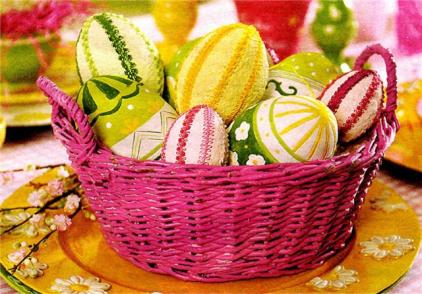 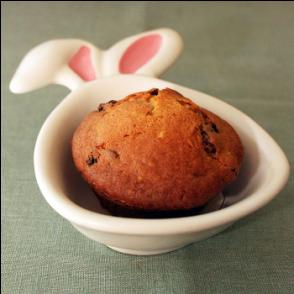 answer
An egg symbolizes New life.
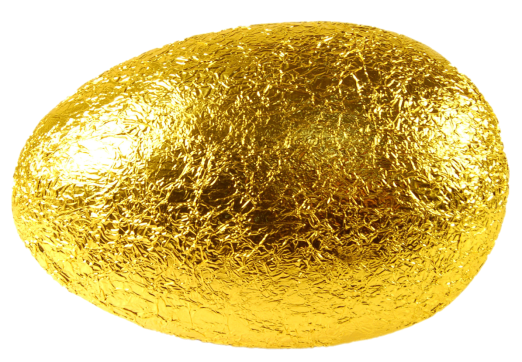 back
300 What do Martipans on Simnel cake symbolize?
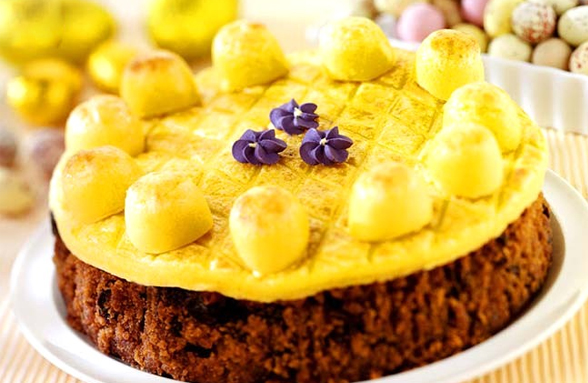 answer
They symbolize 12 apostles of Jesus Christian
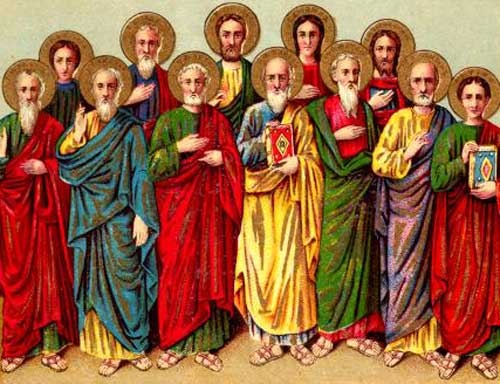 back
400 How is Easter celebrated?
answer
On this day most English people attend Easter service on Saturday evening which starts at 9.30 and finishes at 12 p.m.
After service people come to home and eat Simnel Cake.
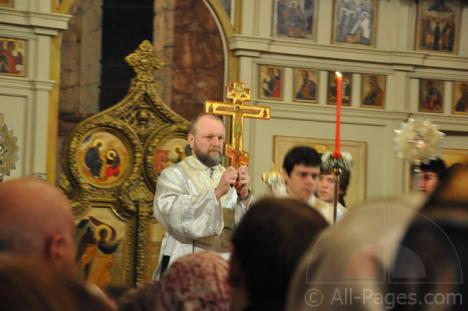 back
100 What is the day before Christmas?
answer
The day before  Christmas is called Christmas Eve.
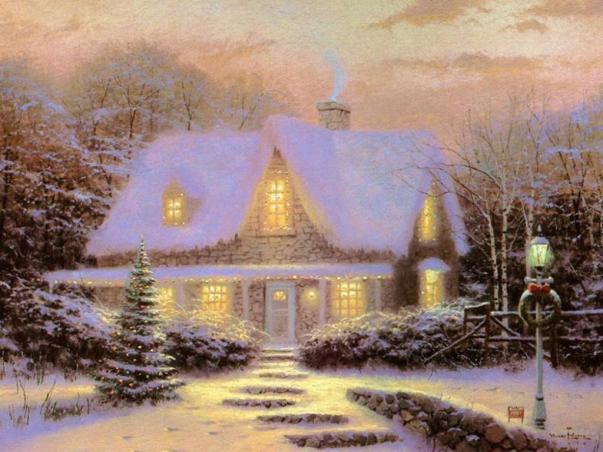 back
200  What does Santa Claus do all the year?
answer
Santa Claus reads the children’s letters  and he makes gifts with help of Elves.
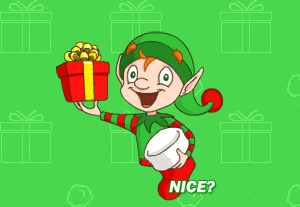 back
300  For what the British hang mistletoe wreaths?
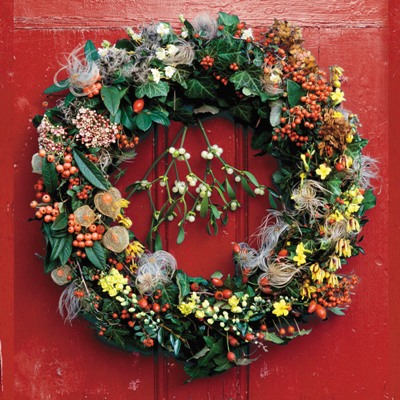 answer
Mistletoe scare away evil spirits.
back
400 Tell us story about tradition to hang stockings above fireplace.
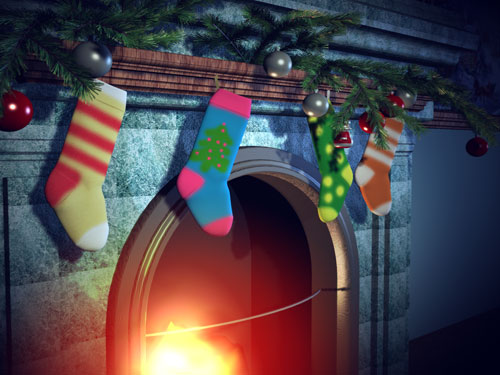 answer
Tradition to hang stockings above fireplace comes from England.
	There were 3 dowerless girls. They were daughters of poor man.
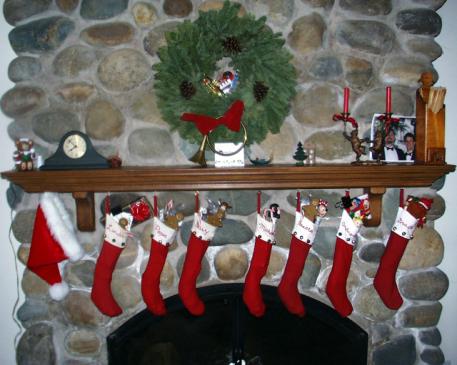 Once upon a time on the Christmas Eve they washed up the stockings, hung them above the fireplace, prayed and went to bad. In the morning they found the gold bullions in their stockings, which Santa Claus put there.
back
100 What is another name for Guy Fawkes’ Day?
answer
Bonfire Night.
back
200  How many barrels were there under the Parliament?
answer
There were 36 barrels.
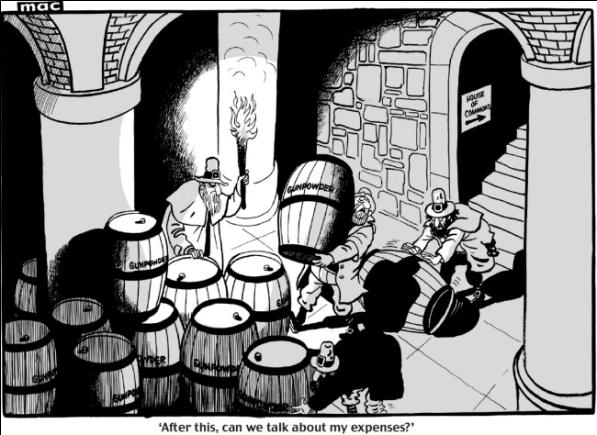 back
300  What were the names of Guy Fawkes’ friends who helped him with Plot?
answer
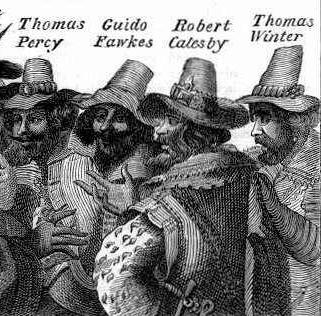 Their names were 
Thomas Persy, 
Thomas Winter, 
Robert Catesby
back
400 Which traditions does Guy Fawkes’ Day have?
answer
Several days earlier Guy Fawkes’ Day people make straw man of Guy Fawkes. 
	They carry it on the street with words "Pence for the Guy!”, burn it on the bonfire, bakes jacket potatoes and chestnuts.
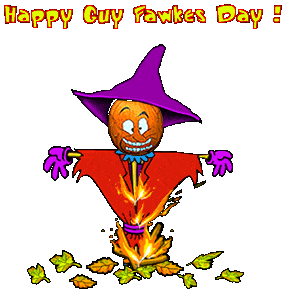 back
Why do children put cakes with meat and carrots under Christmas tree on Christmas Eve?
answer
Children put cakes with meat for Santa Claus and carrots for deer on Christmas Eve.
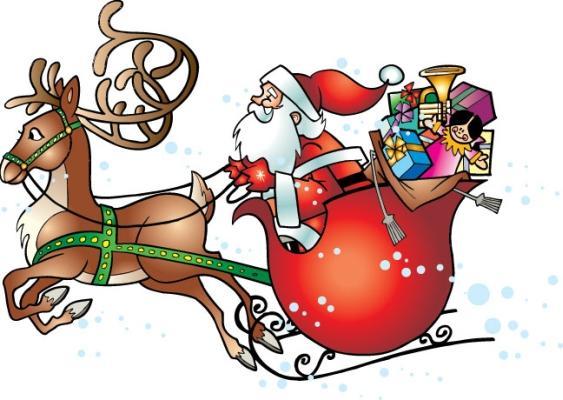 back
What does Easter rabbit do on Easter?
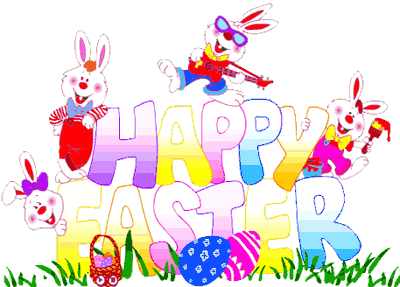 answer
Easter rabbit brings basket with colored eggs in it, but he can make a joke to hide them throughout the house. Children like to play this game. The people, who find more eggs, win.
back
Call this place.
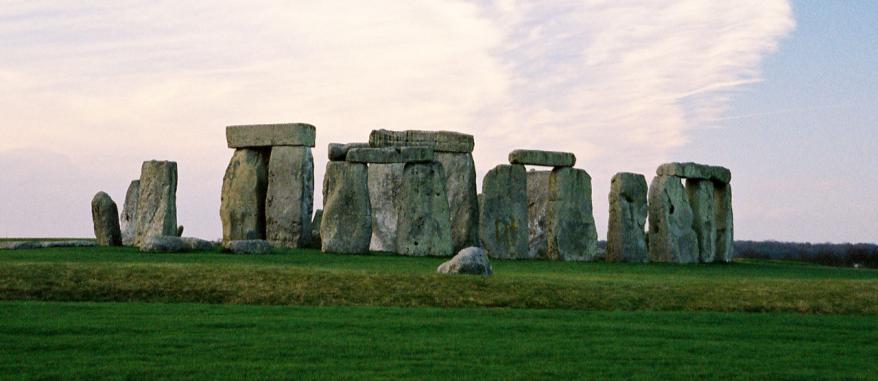 answer
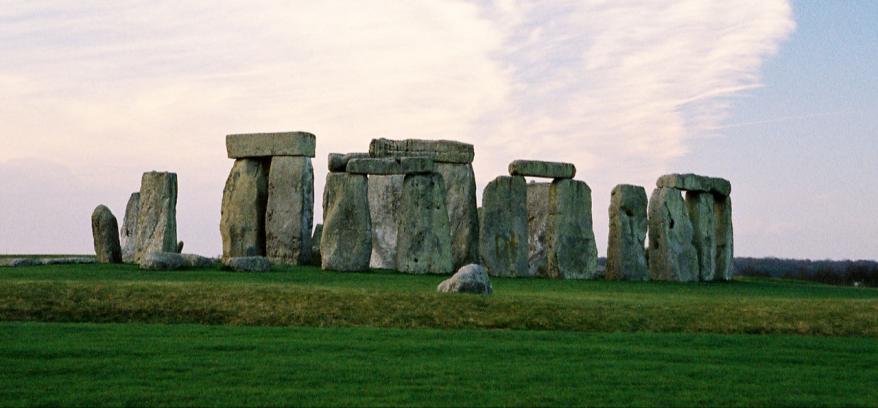 This is Stonehenge, which is situated on the Salisbury Plain. It is known as place for gathering of Druids.
back
Tell about celebration of Up-Helly – Aa.
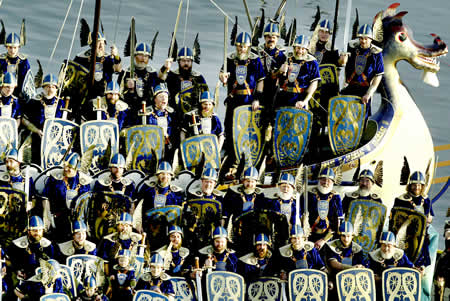 answer
In the 9th century the Vikings attacked Scotland’s islands. 
	This event is celebrated by people from small town Lerwick every winter. They make ship with the dragon on the bow of it; wear clothes of Vikings and carry the ship through the town to the sea. And then following tradition of Vikings to bury their warriors they burn down it with a formal ceremony.
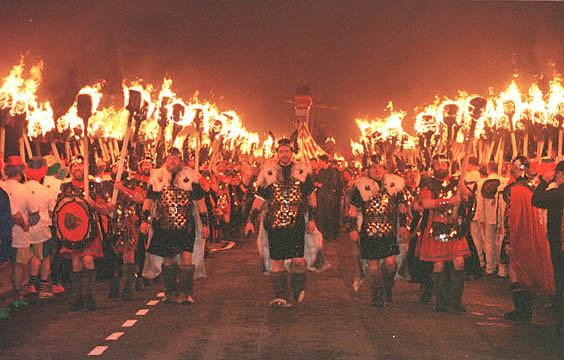 back
What is the second name of England’s flag?
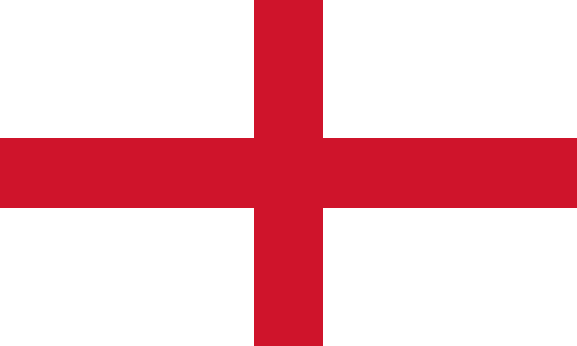 answer
Cross of Saint George.
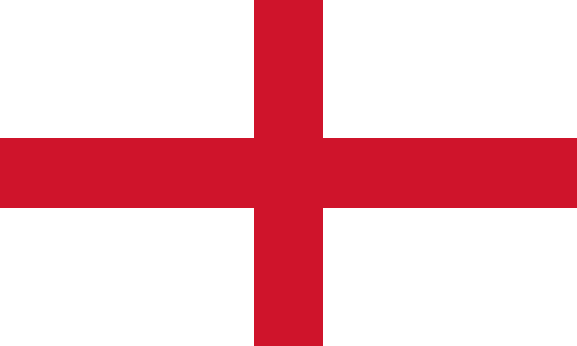 back
Call the longest Day in the year.
answer
The longest day in the year is Midsummer’s day on 24th of June
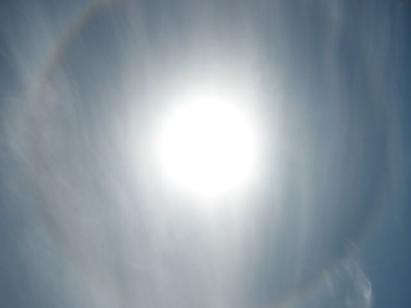 back
Why Queen Elizabeth has 2 birthdays?
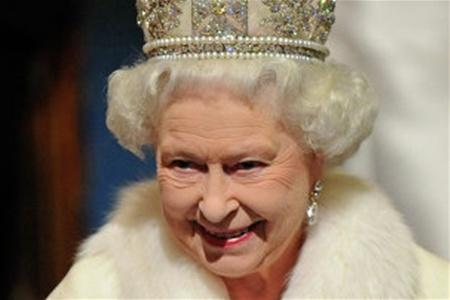 answer
У королевы Елизаветы 2 дня рождения. Первый - это день когда она появилась на свет 21апреля. В этот день все британцы, весь мир и все газеты, радио- и телевизионные станции поздравляют королеву с ее днем рождения.
 	Второй день это официальный день рождения правящего монарха который празднуется во вторую субботу июня.
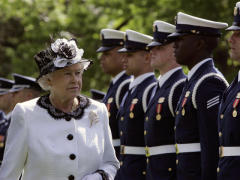 Он отмечается церемониальным парадом в Уайтхолле на котором присутствует королевская семья, приглашенные ею гости и просто зрители. )
back
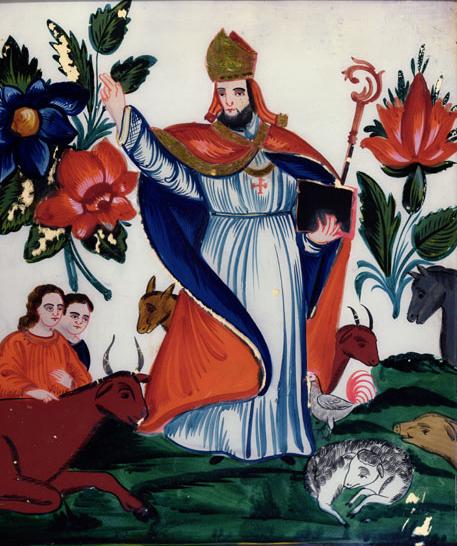 Tell legend about appearance of St. Valentine’s Day.
back
Tell the story of appearance Mother’s Day.
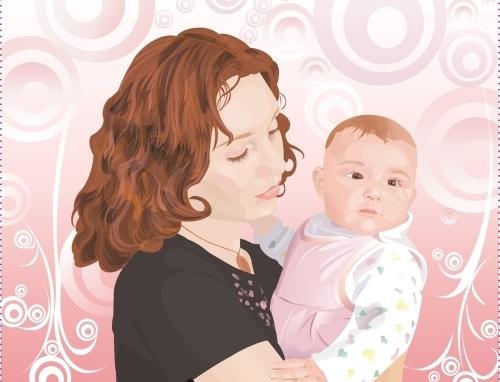 answer
В викторианские времена детей посылали работать вдали от дома в раннем возрасте, а деньги, заработанные ими, пересылали в семейный бюджет.  
	Один день в году детям разрешалось провести дома вместе с родителями. Они приносили матерям (и бабушкам) небольшие подарки, такие, как букетики цветов или свежие яйца.
back
Which feat made St. George after he became protector of England?
answer
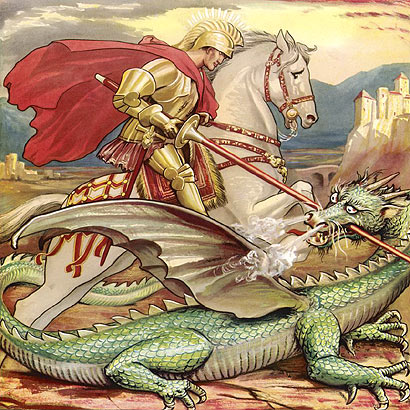 Покровитель Англии, святой Джордж, убил дракона, который терроризировал несколько английских деревень.
back
How much time does the Advent  last?
answer
The Advent  lasts 4 weeks.
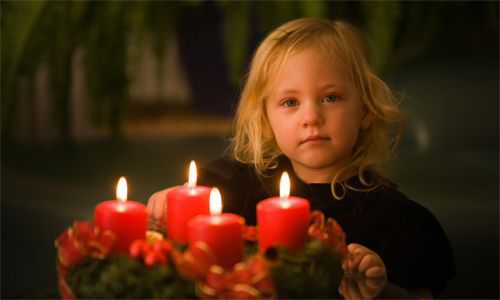 back
When is celebrated Boxing Day. Tell about traditions Boxing Day.
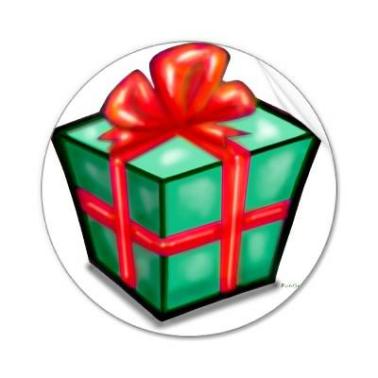 answer
Boxing day occurs on 26th of December.
	Название этого праздника происходит совсем не от бокса, а от слова 'box' (коробка, ящик). По традиции в этот день в церквях открывают коробки с пожертвованиями и их содержимое раздается бедным.
back